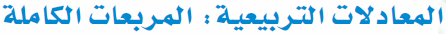 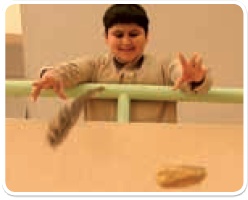 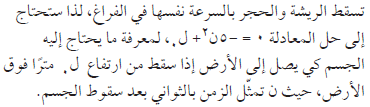 ــ 5 ن2 + 20  =  0
إذا كان الارتفاع الابتدائي 20 م ، فما المعادلة التي ستكتبها لتحديد الزمن الذي يحتاج إليه جسم للوصول إلى الأرض ؟
حل المعادلة
ــ  5 (  ن2  ــ  4 )  =  0
ــ  5 ( ن + 2 ) ( ن ــ 2 ) =  0
الحل :  2  ،  ــ  2
5 ن2  =  20
كيف يمكنك استعمال الجذر التربيعي لحل المعادلة ؟
ن2  =  4
ن    = ± 2
الجذر للطرفين
الحل :  2  ،  ــ  2
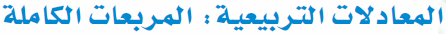 مربع كامل
اكتب ثلاثية الحد في التمثيل التالي .
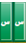 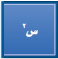 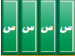 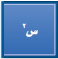 +
+
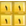 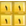 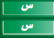 4
+
4 س
+
س2
( س + 2 ) ( س + 2 )
س + 2
مربع كامل
مثل ثلاثية الحد في المثال أعلاه تسمى :
س + 2
ويمكن تحليلها كالتالي  :
( س + 2 )2
( س + 2 ) ( س + 2 )  =
س2  +  4 س  +  4  =
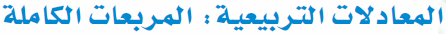 2 ×     الأول   ×     الثاني
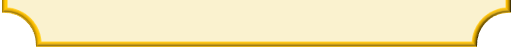 لكي تكون ثلاثية الحدود مربعا كاملا
 يجب أن تتحقق الشروط التالية :
( جذره عدد صحيح )
أن يكون الحد الأول مربعا كاملا .
أن يكون الحد الأخير مربعا كاملا .
أن يكون الحد الأوسط  =
1
2
3
( جذره عدد صحيح )
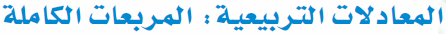 كيف تكتشف أن ثلاثية الحدود مربع كامل ؟
حدد إذا كانت ثلاثية الحدود  س2  + 6 س  + 9  تشكل مربعا كاملا أم لا
وإذا كانت كذلك فحللها .
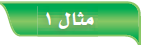 مثال
✔
س2       +        6 س        +       9
✔
✔
× 2
×
3 س
س
×
3
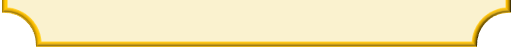 (                 )2
س
+
3
تشكل مربعا كاملا
حدد إذا كانت ثلاثية الحد تشكل مربعا كاملا أم لا ، وإذا كانت كذلك فحللها .
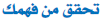 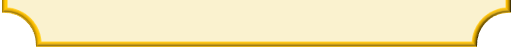 9 ص2  + 24 ص  +  16
✔
9 ص2       +        24 ص        +       16
✔
✔
× 2
12 ص
3 ص
4
×
×
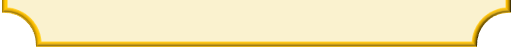 (                  )2
3 ص
تشكل مربعا كاملا
+
4
حدد إذا كانت ثلاثية الحد تشكل مربعا كاملا أم لا ، وإذا كانت كذلك فحللها .
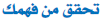 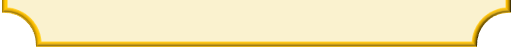 2 أ2  + 10 أ  +  25
2 أ2       +        10 أ        +           25
✗
2 أ2 ليس مربعا كاملا ( لم يتحقق الشرط الأول )
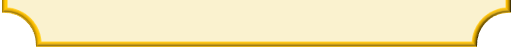 ثلاثية الحدود لا تشكل مربعا كاملا
حدد إذا كانت ثلاثية الحد تشكل مربعا كاملا أم لا ، وإذا كانت كذلك فحللها .
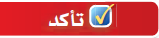 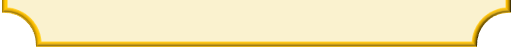 25 س2  + 60 س  +  36
✔
25 س2       +       60 س        +       36
✔
✔
× 2
30 س
5 س
6
×
×
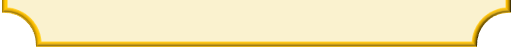 (                  )2
5 س
تشكل مربعا كاملا
+
6
حدد إذا كانت ثلاثية الحد تشكل مربعا كاملا أم لا ، وإذا كانت كذلك فحللها .
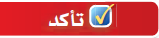 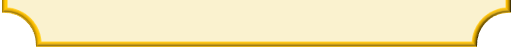 6 س2  + 10 س  +  25
6 س2       +        10 س        +           25
✗
6 س2 ليس مربعا كاملا ( لم يتحقق الشرط الأول )
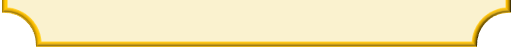 ثلاثية الحدود لا تشكل مربعا كاملا
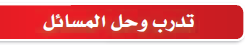 حدد إذا كانت ثلاثية الحد تشكل مربعا كاملا أم لا ، وإذا كانت كذلك فحللها .
حدد إذا كانت ثلاثية الحد تشكل مربعا كاملا أم لا ، وإذا كانت كذلك فحللها .
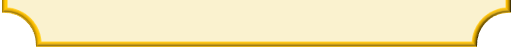 4 س2  ــ  42 س  +  110
4 س2       ــ        42س        +           110
✗
✔
2 س
110ليس مربعا كاملا ( لم يتحقق الشرط الثاني )
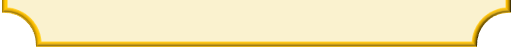 ثلاثية الحدود لا تشكل مربعا كاملا
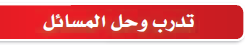 حدد إذا كانت ثلاثية الحد تشكل مربعا كاملا أم لا ، وإذا كانت كذلك فحللها .
حدد إذا كانت ثلاثية الحد تشكل مربعا كاملا أم لا ، وإذا كانت كذلك فحللها .
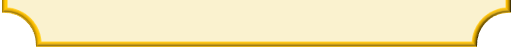 16 س2  ــ 56 س  +  49
✔
16 س2       ــ       56 س        +       49
✔
✔
× 2
28 س
4 س
7
×
×
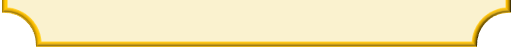 (                    )2
4 س
تشكل مربعا كاملا
ــ
7
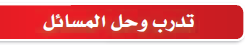 حدد إذا كانت ثلاثية الحد تشكل مربعا كاملا أم لا ، وإذا كانت كذلك فحللها .
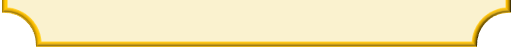 81 س2  ــ 90 س  +  25
✔
81 س2       ــ       90 س        +        25
✔
✔
× 2
45 س
9 س
5
×
×
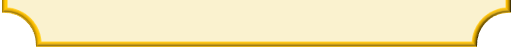 (                   )2
9 س
تشكل مربعا كاملا
ــ
5
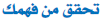 حل المعادلة التالية  :
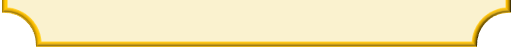 أ2  + 12 أ  +  36  =  0
✔
أ2          +        12 أ         +        36
أ  +  6  =  0
✔
✔
× 2
أ          =  ــ 6
6 أ
أ
6
الحل  =  ــ 6
×
×
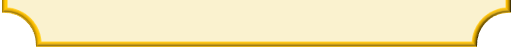 (                   )2
أ
تشكل مربعا كاملا
+
6
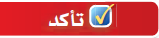 حل المعادلة التالية :
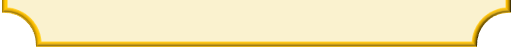 64ص2  ــ 48 ص  +  18 =  9
64ص2  ــ 48 ص  +  9 =  0
✔
64 ص2      ــ       48 ص        +         9
8 ص  ــ  3  =  0
✔
✔
× 2
3
3
8 ص          =  3
8
8
24 ص
8 ص
3
×
×
ص       =
الحل  =
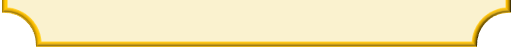 (                   )2
8 ص
تشكل مربعا كاملا
ــ
3
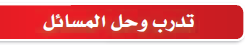 حل المعادلة التالية  :
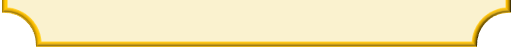 4 م2  ــ  24 م  +  36 =  0
✔
4 م2          ــ       24 م        +         36
2 م   ــ  6  =  0
✔
✔
× 2
2 م          =   6
12 م
2 م
6
م          =   3
×
×
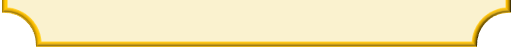 (                   )2
2 م
تشكل مربعا كاملا
ــ
6
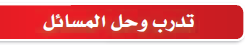 مثلت مساحة مربع بالعبارة 9س2 ــ 42س + 49 أوجد طول ضلع المربع .
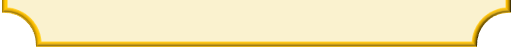 9 س2  ــ  42 س  +  40  =  0
✔
9 س2        ــ       24 س        +        49
طول ضلع المربع
✔
✔
× 2
| 3 س  ــ  7 |
12 س
3 س
7
×
×
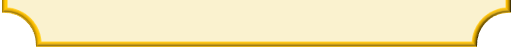 (                   )2
3 س
تشكل مربعا كاملا
ــ
7